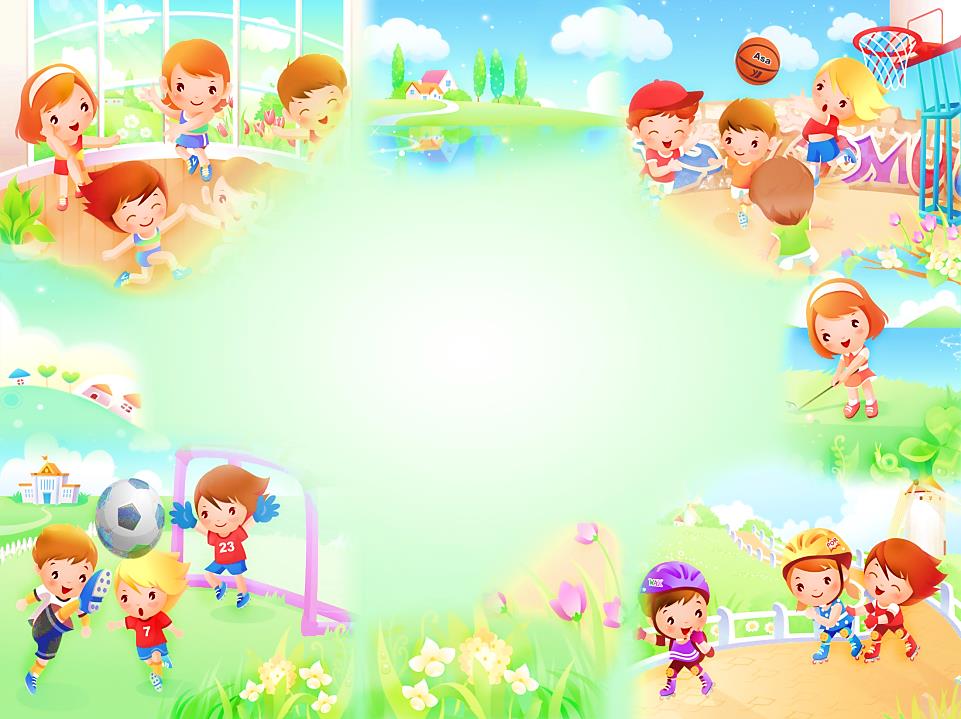 «Я – Учитель здоровья!»
Дружкова
Миляуша 
Галинуровна

Учитель физической культуры 
МБОУ «Шеморданский лицей» Сабинского муниципального района


,
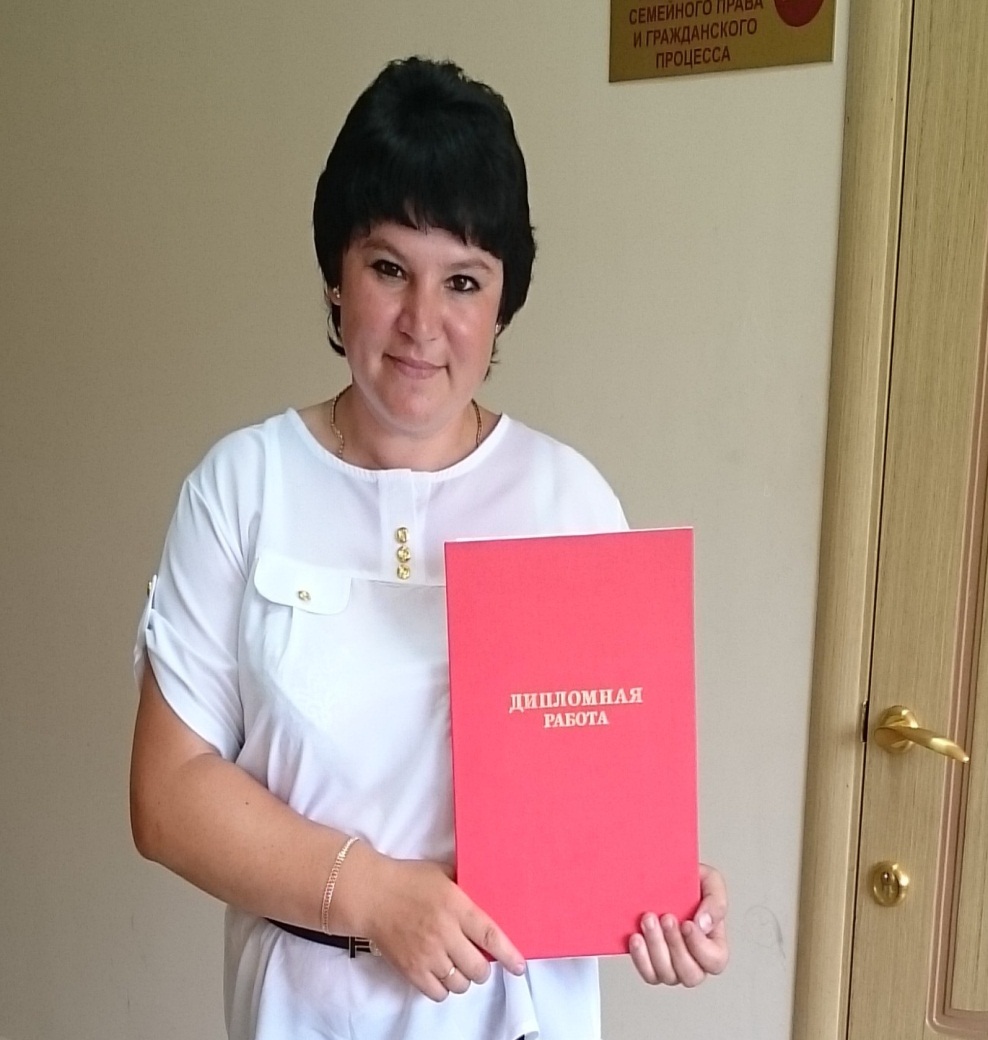 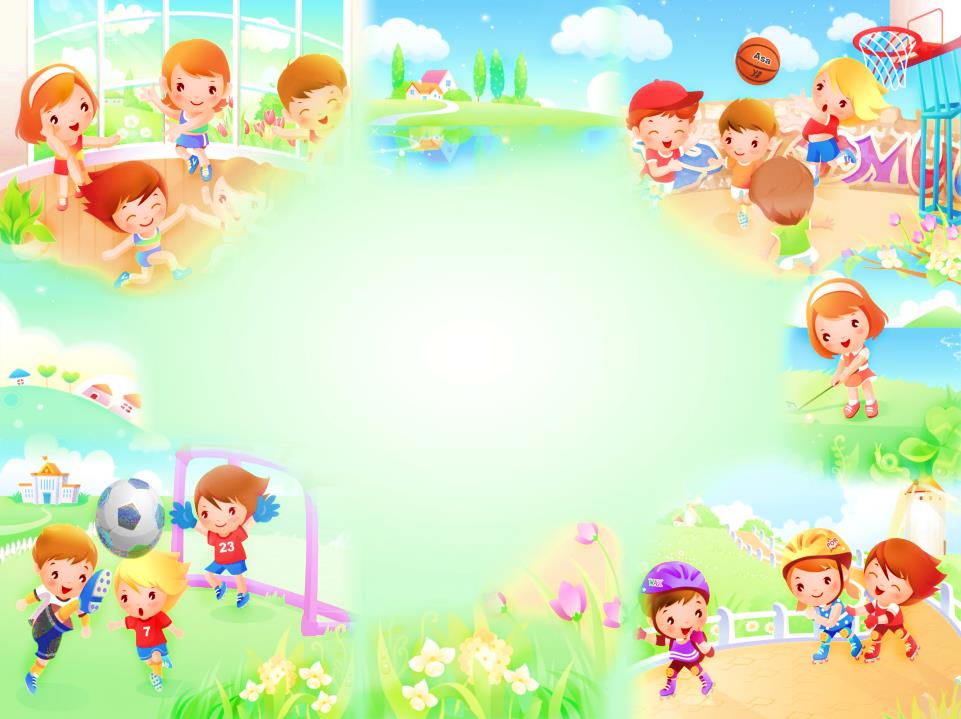 «Мы живем в мире, в котором люди гораздо больше знают об устройстве автомобиля или о работе компьютера, чем о том, что происходит внутри их собственного организма»

                    Тревор Уэнстон
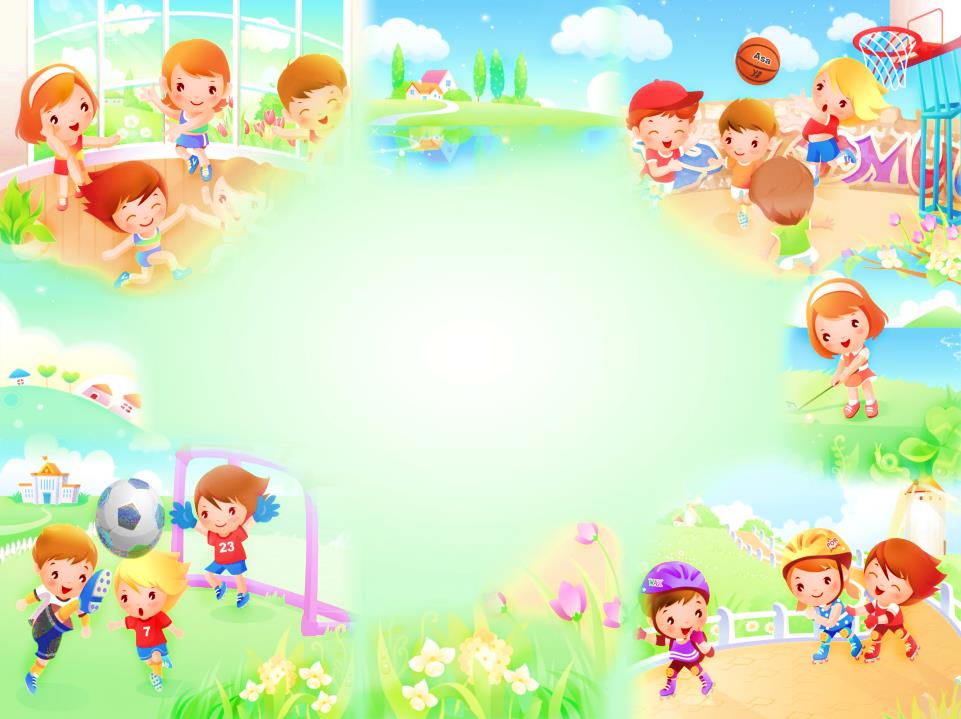 Актуальность
Сохранение и укрепление здоровья детей на сегодняшний день является приоритетным направлением деятельности всего общества.

ФГОС направлен на охрану и укрепление физического и психического здоровья детей, в том числе их эмоционального благополучия;
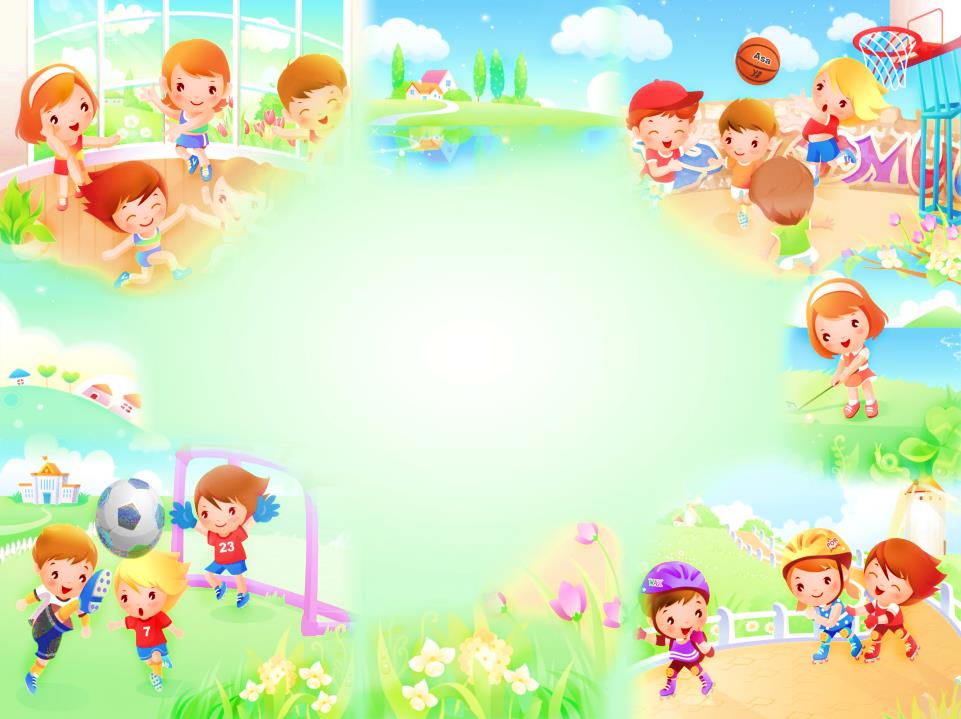 «Здоровье»
Здоровье – состояние физического и социального благополучия человека (по Уставу ВОЗ).

 Здоровьесберегающие образовательные технологии- это психолого-педагогические приемы, методы, технологии которые  направлены на обеспечение физического, психического и социального благополучия ребенка в различных видах деятельности.
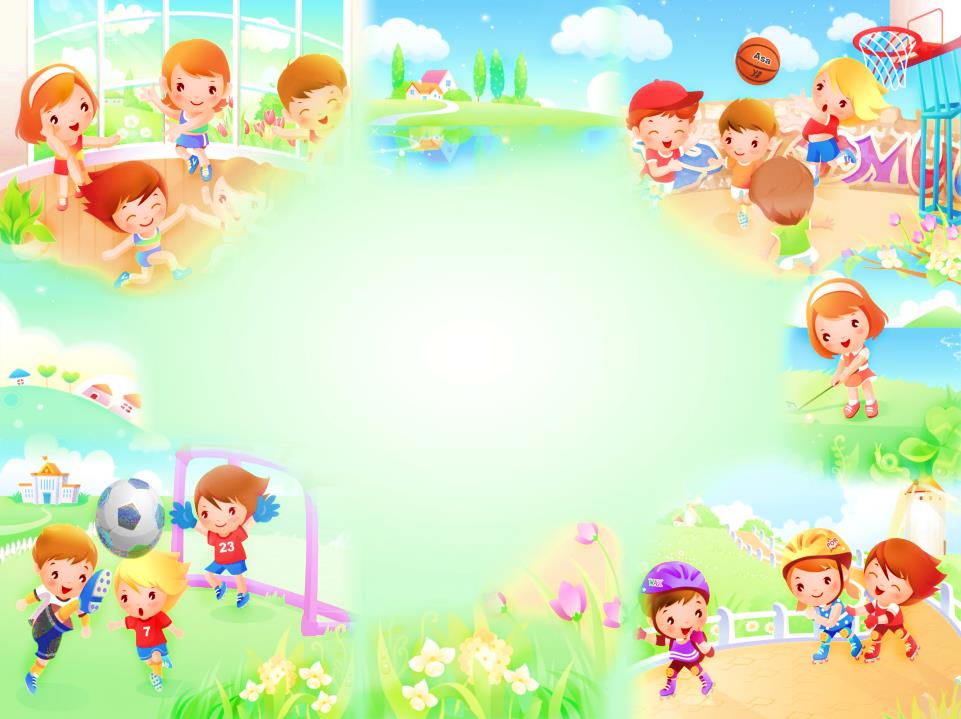 «Здоровье»
Физическое               Эмоциональное                                 Социальное                      Интеллектуальное
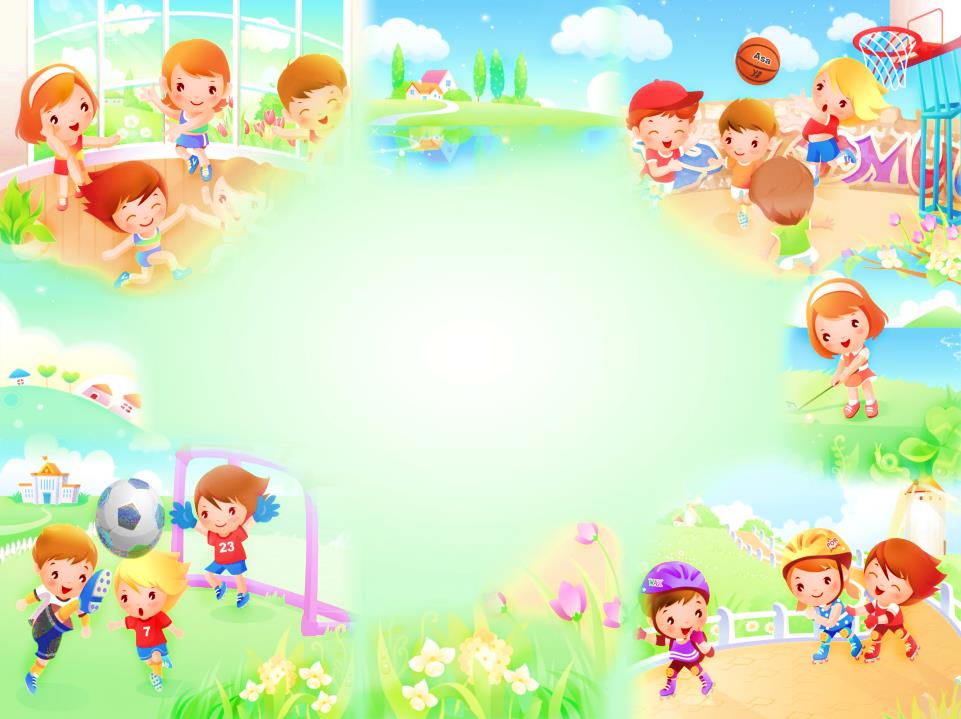 Здоровый образ жизни:
благоприятное социальное окружение;

духовно-нравственное благополучие;

оптимальный двигательный режим (культура движений);

закаливание организма;

рациональное питание;

личная гигиена;

положительные эмоции.
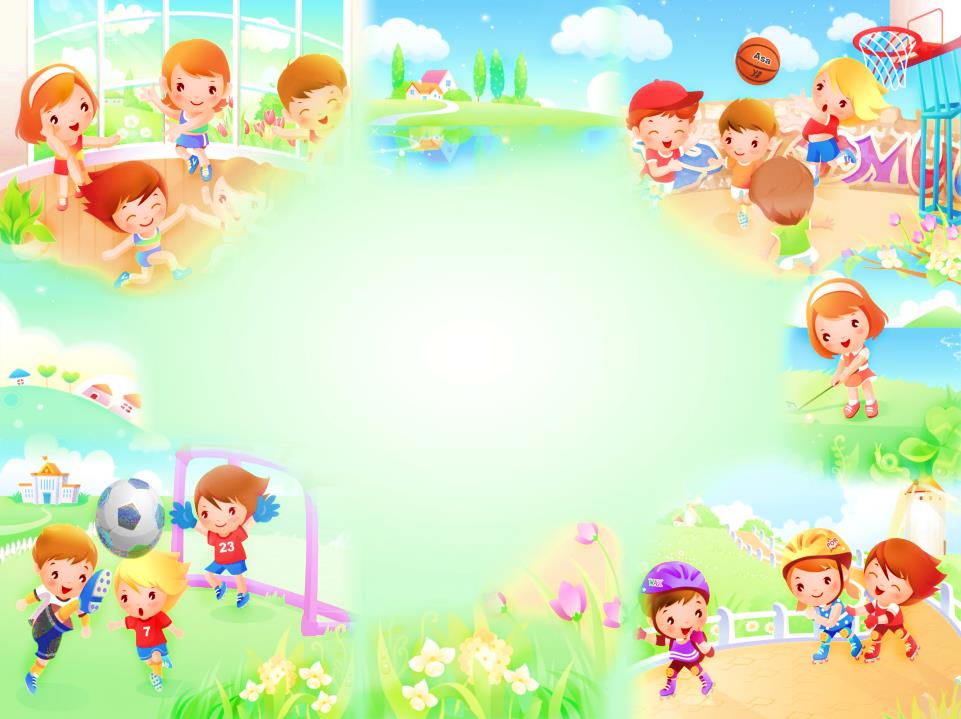 Цель: формирование потребности в здоровом образе жизни
Задачи:•учить ценить, беречь и укреплять своё здоровье•способствовать овладению умениями организовывать здоровьесберегающую жизнедеятельность• воспитывать культуру здоровья
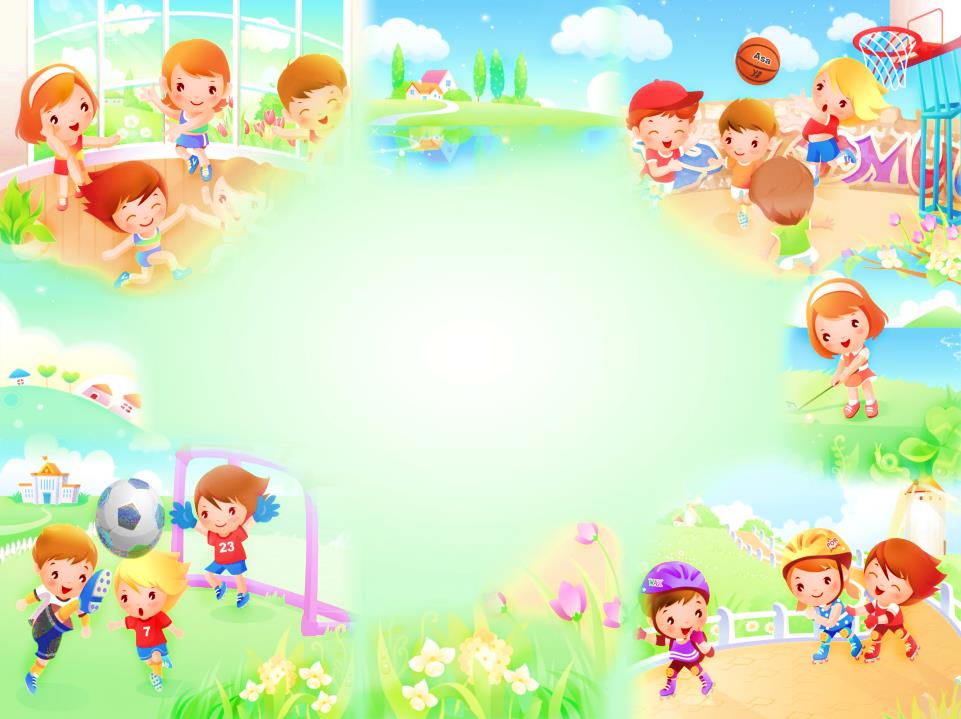 Этапы  внедрения здоровьесберегающих технологий:
Анализ исходного состояния здоровья, физического развития и физической подготовленности дошкольников, здоровье сберегающей среды ДОУ.
Организация здоровьесберегающего образовательного пространства в ДОУ.
Освоение методик и приёмов здоровьесбережения детей.
Внедрение разнообразных форм работы по сохранению и укреплению здоровья детей.
Работа здоровьесберегающей направленности с родителями.
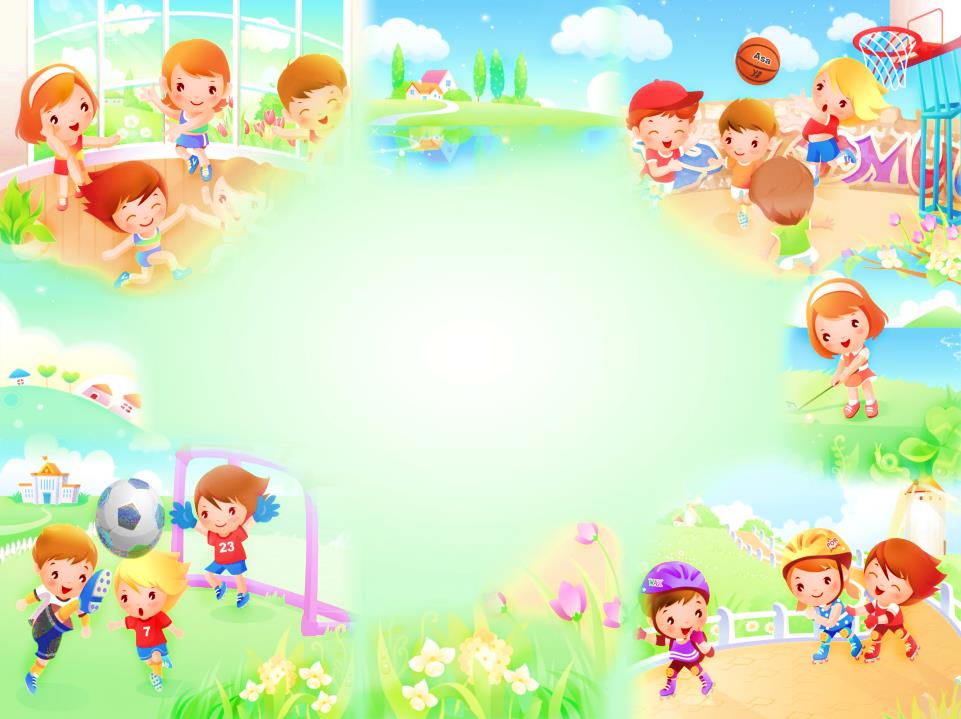 Традиционная двигательная деятельность детей (утренняя гимнастика, проведение подвижных игр, прогулки,):
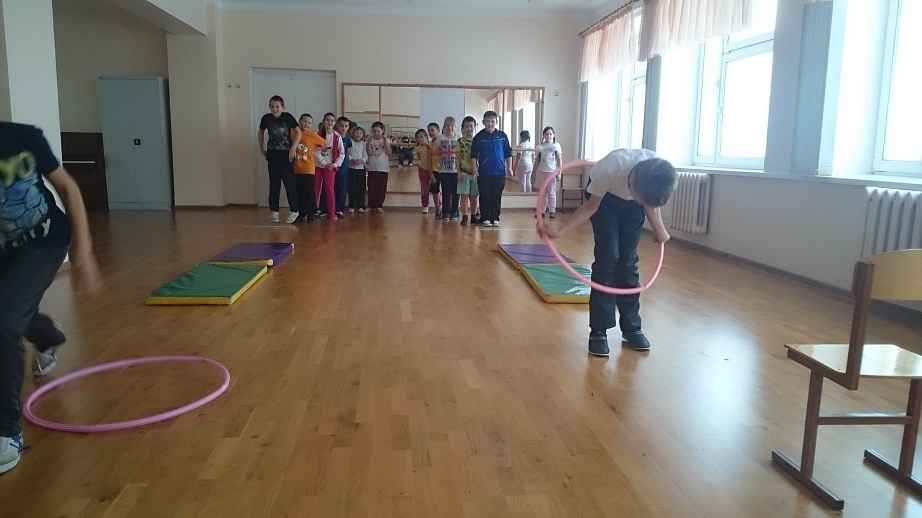 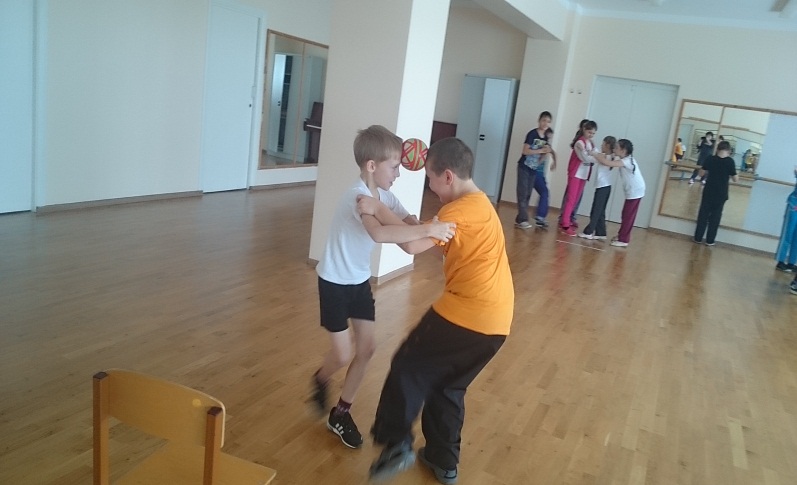 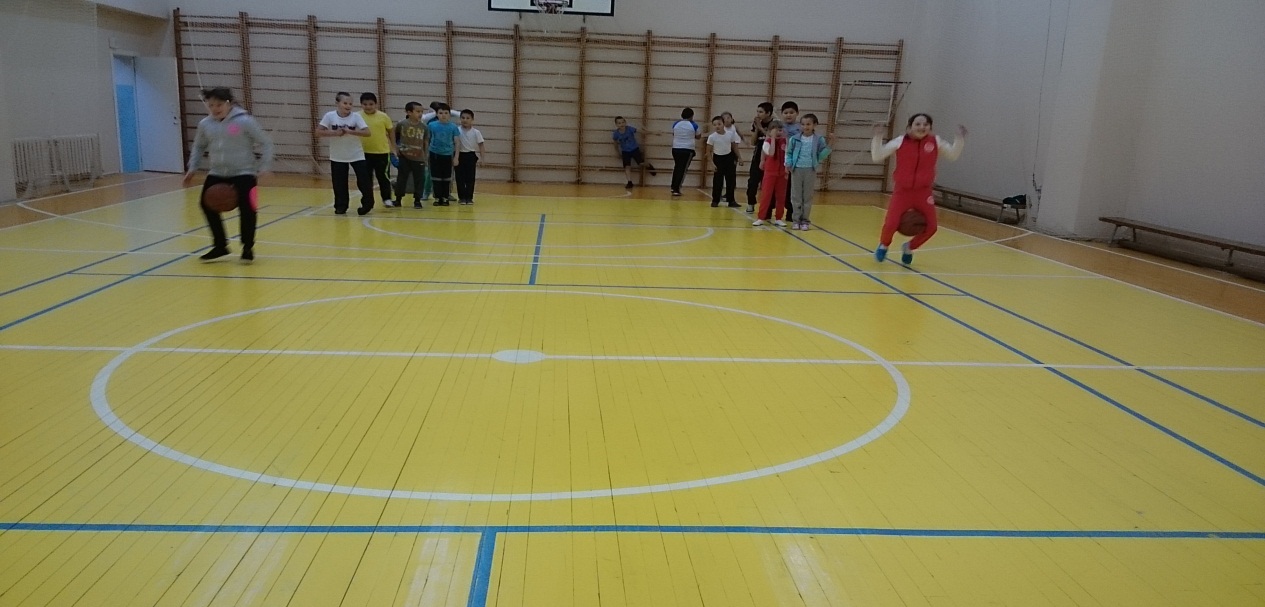 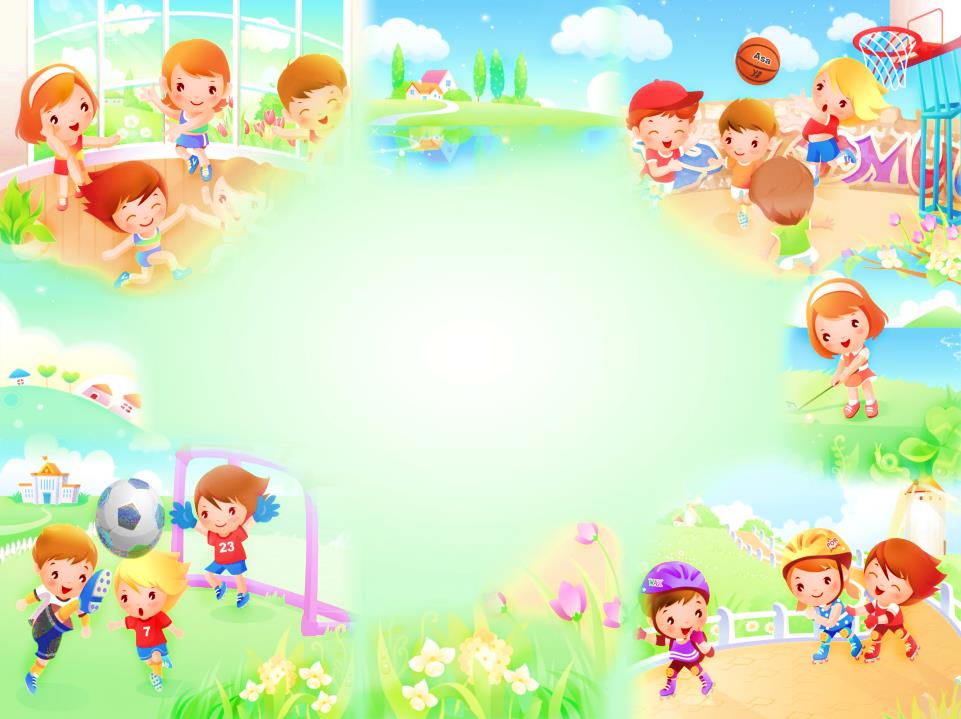 Спорт в нашей жизни
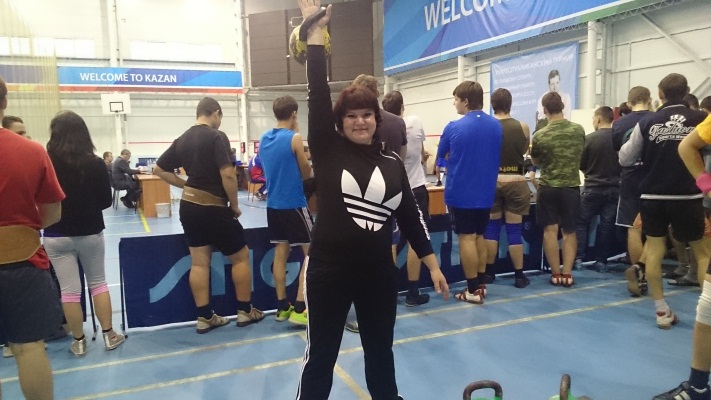 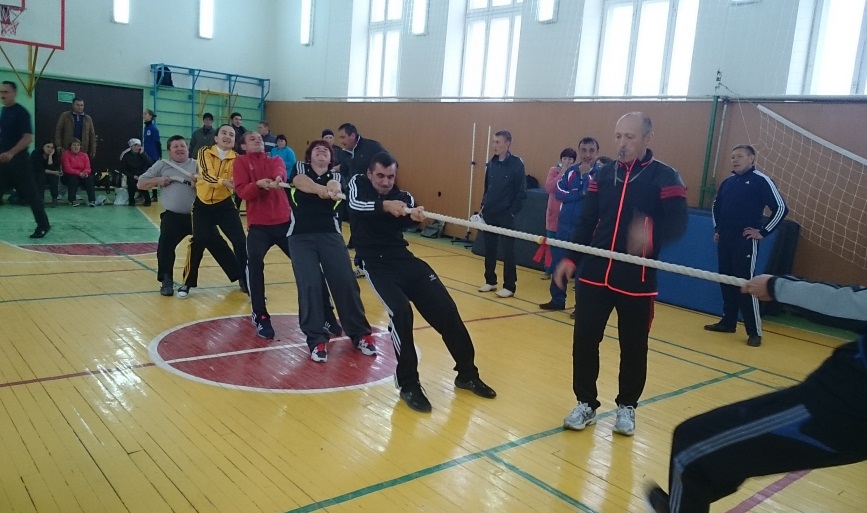 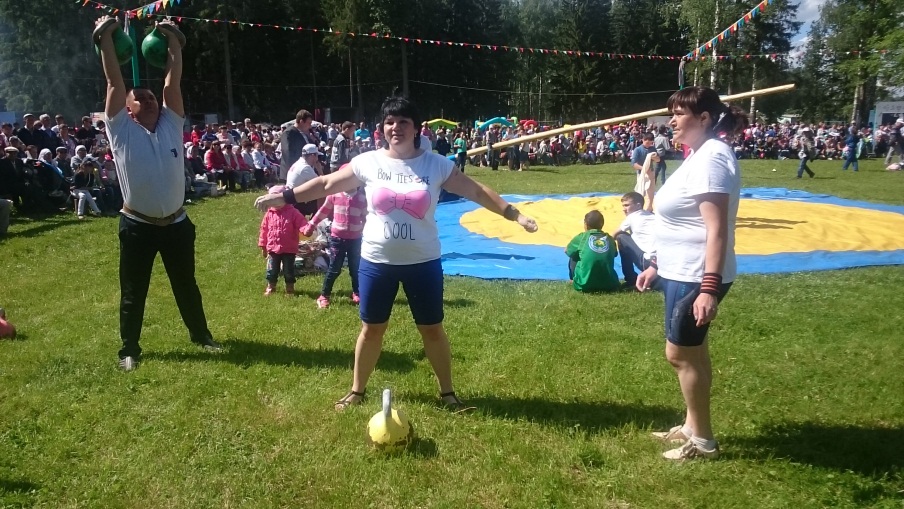 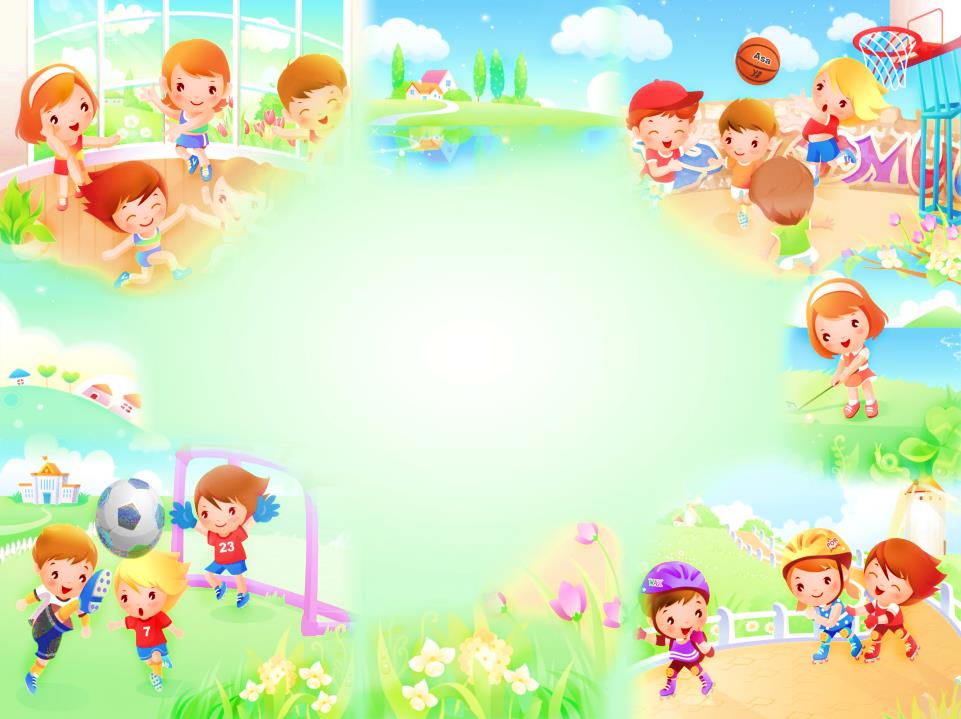 Формы оздоровительной работы:


Прогулки

Утренняя гимнастика

Физкультурные занятия

Физминутки, пальчиковые игры, бодрящая гимнастика, дыхательная гимнастика, гимнастика для глаз

Физкультурные  досуги

Подвижные и хороводные игры

Спортивные праздники
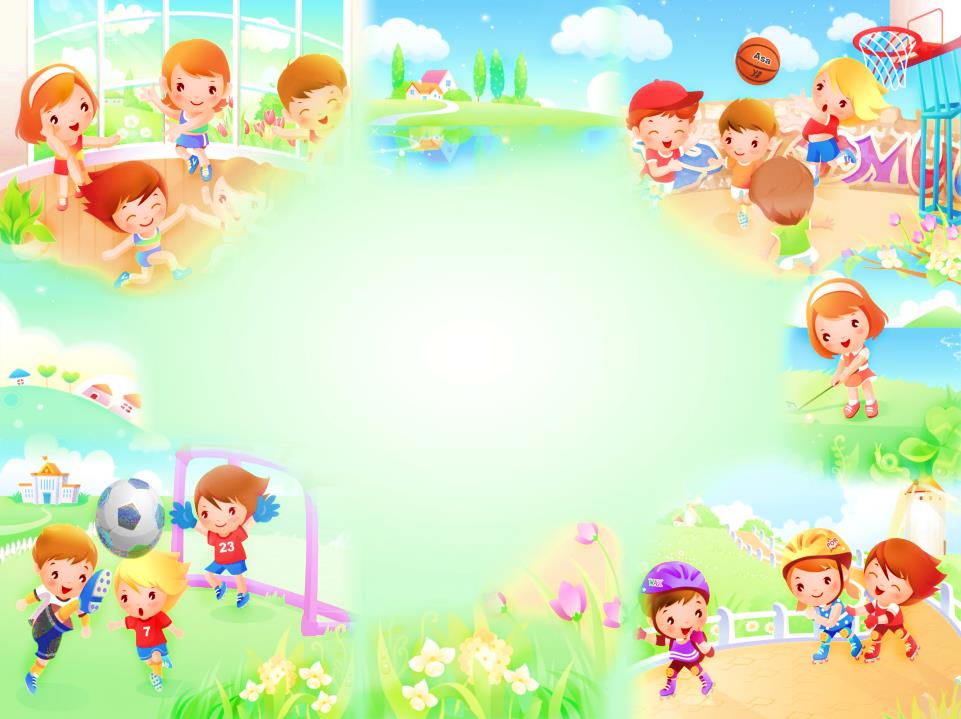 Формы взаимодействия с семьей:

Анкетирование.
Родительский собрания.
Наглядная агитация.
Консультации
Индивидуальные беседы.
Совместные досуги и праздники.
Участие в массовых мероприятиях
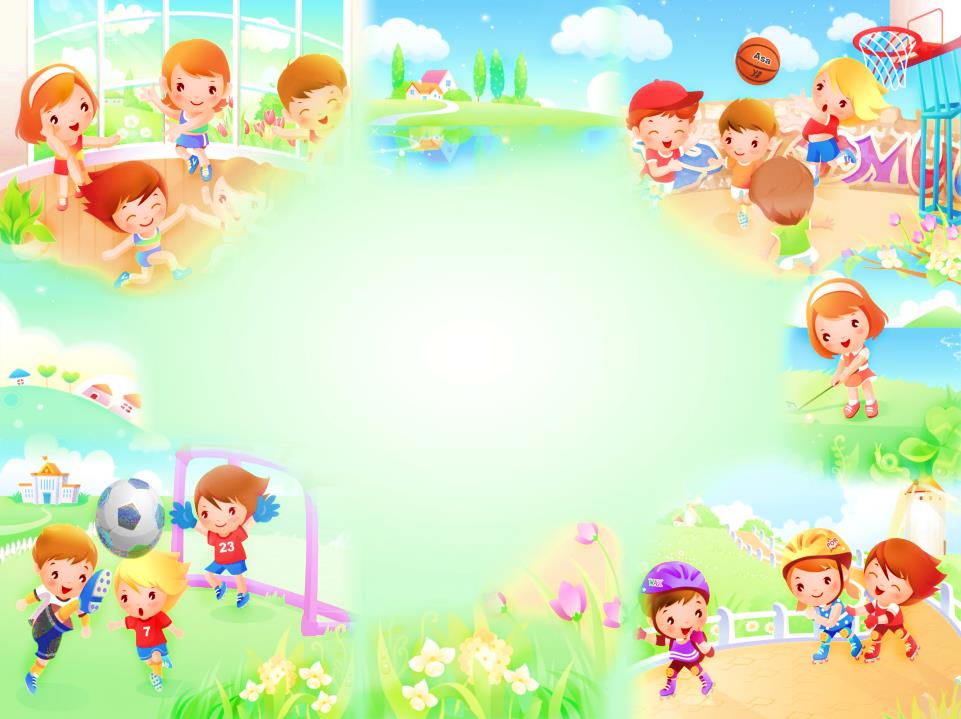 Ожидаемый результат:



1.	Созданы  условия для полноценного проживания ребенком
детства за счет применения  современных образовательных технологий.


2.	Каждый ребенок ощущает себя личностью с присущими только ему индивидуальными особенностями и способностями, чувствует себя успешным человеком.


3.	Сохранено и укрепляется  в процессе образовательной деятельности  интеллектуальное, нравственное, психологическое , физическое  здоровье  дошкольников.
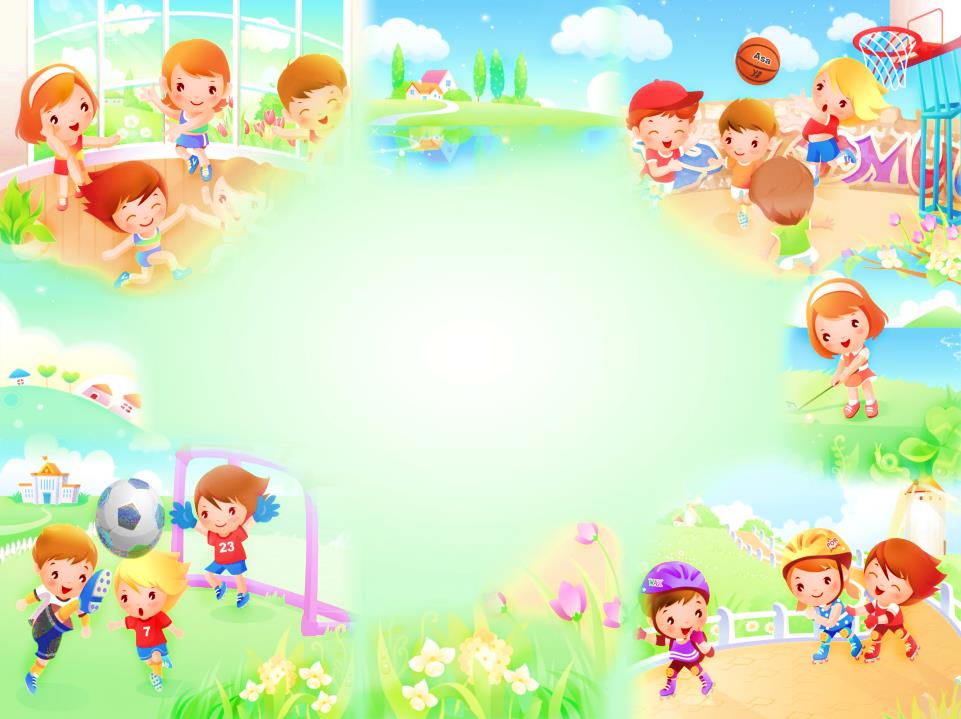 Вместо заключения:
Таким образом,  организация сотрудничества с семьей, социумом, специалистами ДОУ  через выбор методов, средств и форм обучения и воспитания, а также контроля за изменениями в стиле жизни создает фундамент культуры ЗОЖ.
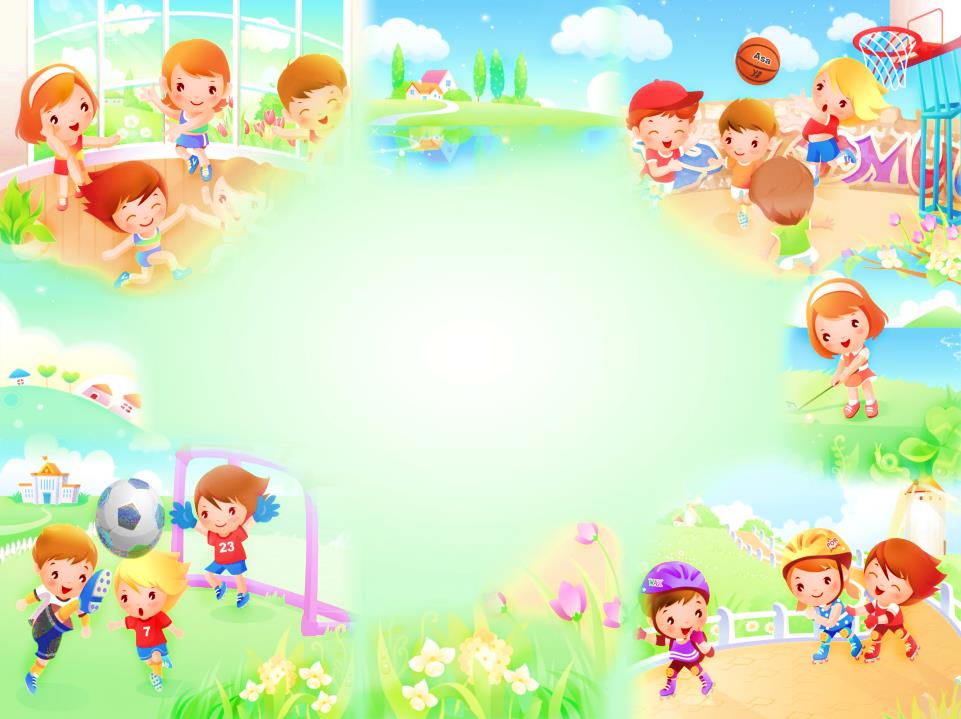 Будьте 
 здоровы!